স্বাগতম
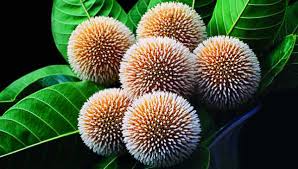 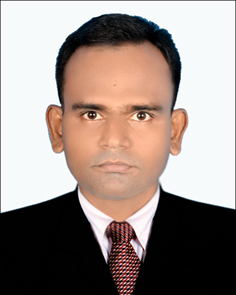 শিক্ষক পরিচিতি
মলয় বল্লভ
সহকারী শিক্ষক (কম্পিউটার শিক্ষা)
বি,ডি,সি,এইচ,মাধ্যমিক বিদ্যালয়
মুলাদী,বরিশাল।
Email Address: malayballav1981@gmail.com
Cell No. 01725671171.
পাঠ পরিচিতি
বিষয়ঃ তথ্য ও যোগাযোগ প্রযুক্তি 
শ্রেণীঃ নবম/দশম  
অধ্যায়ঃ ০৫ (মাল্টিমিডিয়া ও গ্রাফিক্স)
পাঠঃ ৪
বহুনির্বাচণী অভিক্ষা
১. পিক্সেলের ঘরে ১৩০ টাইপ করলে রেজুলিউশন হবে-
(ক) ১৬৯০০ 				(খ) ১২৬০০
(গ) ৫১৮৪ 				(ঘ) ১৬৬০০
২. ব্যাকগ্রাউন্ড কালার পূর্ণ করার জন্য কোনটি চাপতে হবে?
(ক) Alt+ backspace 		(খ) Crtl+backspace
(গ) Crtl+F 				(ঘ) Crtl+G 
৩. ইরেজার টুলের মোড় কয়টি?
(ক) ২টি 					(খ) ৩টি 
(গ) ৪টি 					(ঘ) ৫টি 
৪. ফটোসপে ইমেজ তৈরি করা হয়  কিসের মাধ্যমে? 
(ক) রঙের মাধ্যমে 				(খ) রেজুলেশনের মাধ্যমে 
(গ) পিক্সেলের মাধ্যমে 			(ঘ) ইঞ্চির মাধ্যমে
৫. ছবি ছেঁটে ফেলার কাজ করতে কোন Tool ব্যবহার করতে হবে?
(ক) Rectangular Marquee Tool (খ) Crap Tool  
(গ) Elliptical marquee Tool 	(ঘ) Crop Tool
৬. কোন মেনুতে ডিলিট লেয়ার আইকন অবস্থিত?
(ক) উইন্ডো 				(খ) লেয়ার 
(গ) পপ-আপ 				(ঘ) এডিট 
৭. একসাথে কয়টি লেয়ার নিয়ে কাজ করা যায়?
(ক) ১টি 					(খ) ২টি 
(গ) ৩টি 					(ঘ) অসংখ্য 
৮. থাম্বনেইল কী?
(ক) নতুন যুক্ত স্লাইডের ছোট সংস্করণ 		(খ) প্যালেট 
(গ) প্রেজেন্টেশ সফটওয়্যার 			(ঘ) হ্যান্ড –আউট  
৯. পিক্সেল ঘরে ১৪০ টাইপ করলে রেজুলিউশন কত হবে? 
(ক) ১৯০০০ 				(খ) ১৯৬০০
(গ) ২৪০০ 				(ঘ) ২৪৬০০
১০. মুক্ত সিলেকশন তৈরি করা হয় কোন টুল দিয়ে? 
(ক) ফিদার 				(খ) ল্যাসো টুল 
(গ) স্টোক  				(ঘ) থাম্বলেইন 
১১. প্রান্ত নমনীয় করার জন্য ব্যবহার হয়? 
(ক) স্টোক 				(খ) ফিদার 
(গ) লেয়ার 				(ঘ) গ্রেডেয়েন্ট 
১২. কোনটি এডোবি ফটোসপের ডিফল্ট রেজুলেশন? 
(ক) ৩৬ 					(খ) ৬৪ 
(গ) ৭২ 					(ঘ) ৯৪
১৩. স্টোক এর রেঞ্জ কোনটি? 
(ক) ০-৬ 					(খ) ১-১০
(গ) ১-১৬ 				(ঘ) ১-২০
১৪. মনিটরে উপস্থাপিত বিষয় কোন মোড়ে প্রদর্শিত হয়? 
(ক) RGB 				(খ) CMYK 
(গ) Bt map 				(ঘ) Gray Scale
১৫. অবজেক্ট এর প্রাপ্ত নমনীয় করা যায় কী দিয়ে? 
(ক) ল্যসো টুল 				(খ) সিলেকশন
(গ) ফিদার				(ঘ) ওপাসিটি 
১৬. রঙের ক্ষেত্রে শুরু থেকে শেষের দিকে ক্রমে মিলিয়ে যাওয়াকে বলা হ্য কী? 
(ক) Gradient 			(খ) Blend
(গ) Contrast 				(ঘ) Stroke 
১৭. Crop শব্দের অর্থ কী? 
(ক) ছোট করা 				(খ) ছেঁটে ফেলা 
(গ) বড় করা 				(ঘ) সমান্তরাল করা 
১৮. CMYK মোডে কাজ করলে কালার স্লাইডার কয়টি থাকে? 
(ক) ১টি 					(খ) ২টি 
(গ) ৩টি 					(ঘ) ৪টি
১৯. RGB মোডে কতগুলো স্লাইডার আছে? 
(ক) ১ 					(খ) ২
(গ) ৩ 					(ঘ) ৪
২০. টেলিভিশনের পর্দায় ছবি প্রদর্শিত হয় কোন মোডে?
(ক) RGB 				(খ) Bitmap 
(গ) CMYK 				(ঘ) Grayscale 
২১. ফটোশপের প্রোগ্রামে ব্যাকগ্রাউন্ড অংশে কালার এর জন্য অপশন থাকে-
(ক) একটি 				(খ) দুইটি 
(গ) তিনটি 				(ঘ) চারটি 
২২. ফটোশপে কিছু টুলের নিচের ডানদিকে ছোট তীর চিহ্নের কোন অক্ষর রয়েছে? 
(ক) w 					(খ) x 
(গ) y 					(ঘ) z
২৩. ভিডিও কার্যত এক ধরনের – 
(ক) টেক্সট 				(খ) অডিও 
(গ) বর্ণ 					(ঘ) গ্রাফিক্স 
২৪. এডোবি ফটোশপে কোনটি ডিল্টে রেজুলেশন?
(ক) ৩৬ 					(খ) ৪৮
(গ) ৭২ 					(ঘ) ৯৬
২৫. একটি ছবি বড় করলে পিক্সেলগুলো দেখা যায়। এ অবস্থাকে কী বলে?
(ক) পিক্সেলেটেড 				(খ) এনিমেটেড 
(গ) করুলেট 				(ঘ) পিক্সেল 
২৬. ফটোশপে কাজ করার জন্য কমবেশি কয় প্রকার টুল রয়েছে? 
(ক) ৫৯ 					(খ) ৬৯ 
(গ) ৭৯ 					(ঘ) ৮৯ 
২৭. ফটোশপে ফেদার ঘরে ১০ টাইপ করলে প্রান্তের নমনীয়তা কত হবে? 
(ক) ১০ 					(খ) ২০ 
(গ) ৩০ 					(ঘ) ৪০ 
২৮. ফটোশপে সর্বোচ্চ কয়টি লেয়ার যুক্ত করা যায়? 
(ক) ৩ 					(ক) ৫
(গ) ১০ 					(ঘ) অসংখ্য 
২৯. অপশন বারে Feather ঘরে 0 থেকে কত পর্যন্ত অবজেক্টের প্রান্ত নমনীয় করা যায়? 
(ক) ১০০ 					(খ) ১৫০ 
(গ) ২০০ 					(ঘ) ২৫০
৩০. সূক্ষ্ম অংশ মোছার জন্য কী বোর্ডের CAPSLOCK চেপে দিলে ইরেজার টুল কোন চিহ্নের আকার ধারন করে? 
(ক) – 					(খ) +
(গ) = 					(ঘ) ×
৩১. ডেটাবেজ ফিল্ডকে -২, -১, ০ অনুসারে সাজানোর পদ্ধতিতে কী বলে?
(ক) আরোহী পদ্ধতি 			(খ) অবরোহী পদ্ধতি 
(গ) বর্ণনানুক্রমিক পদ্ধতি 			(ঘ) সাংকেতিক পদ্ধতি 
৩২. কোন ইমেজের রেজুলেশন ১৪৪০০ পিক্সেল হলে প্রতি ইঞ্চিতে পিক্সেলের পরিমান কত? 
(ক) ১২০ 					(খ) ১২০×১২০ 
(গ) ১৩০ 					(ঘ) ১৩০×১৩০ 
৩৩. সিলেকশন ফ্রোরগ্রাউন্ড রঙের ৫০% গাঢতার ওপাসিটির ঘরে কত টাইপ করতে হবে? 
(ক) ৫০ 					(খ) ৬০ 
(গ) ৫৫ 					(ঘ) ৪৫
৩৪. Shift চেপে ধরে Rectangular Marque Tool ড্রাগ করলে কী তৈরি হয়?
(ক) নিখুত সরল রেখা 				(খ) নিখুঁত বর্গ 
(গ) নিখুঁত বৃত্ত 					(ঘ) নিখুঁত আয়তক্ষেত্র  
৩৫. ফটোশপ কী ধরনের সফটওয়্যার? 
(ক) গ্রাফিক্স 					(খ) হিসার-নিকাশ 
(গ) ডেটাবেজ 					(ঘ) নেটওয়ার্ক 
৩৬. কোন সিলেকশন ভাসমান থাকা অবস্থায় Background রং দিয়ে পূরণ করার জন্য কোন বোতামে চাপতে হবে? 
(ক Enter 					(খ) Backspace
(গ) Home 					(ঘ) Insert  
৩৭. কোন টুলের সাহায্যে লেয়ারের অবজেক্ট ক্লিক ও ড্রাগ করে স্থানান্তরিত করা যায়? 
(ক) মার্কি টুল 					(খ) মুভ টুল 
(গ) লাসো টুল 					(ঘ) মেজিক টুল 
৩৮. হেলানো ছবি ক্রপ করার শেষ ধাপে Enter বোতামে চাপ দিলে ছবিটা কীভাবে স্থাপিত হবে? 
(ক) ৪৫˙ 	(খ) ৩৫˙ 	(গ) সোজাভাবে 	(ঘ) লম্বাভাবে
৩৯. কোন স্থান নির্ণয়ের জন্য কতগুলো মার্কি টুল রয়েছে? 
(ক) ২ 						(খ) ৩ 
(গ) ৪ 						(ঘ) ৫ 
৪০. সিলেকশন টুল দিয়ে ছবির উপর Click করলে ছবিটি কী হবে? 
(ক) মুছে যাবে 					(খ) ছোট হবে 
(গ) বড় হবে 					(ঘ) সিলেক্ট হবে 
৪১. Place command কোন মেনুতে থাকে? 
(ক) Edit 					(খ) Type  
(গ) File 					(ঘ) Filter 
৪২. Crete Outline Command এর কী বোর্ড Command কোনটি?   
(ক) Shift+Ctrl+V 				(খ) Shift+Ctrl+C 
(গ) Shift+Alt+O 				(ঘ) Shift+Ctrl+O
৪৩. টাইপ টুলের সাহায্যে কয়ভাবে লেখা বিন্যাসের কাজ করায় যায়? 
(ক) ২ 						(খ) ৩
(গ) ৪ 						(ঘ) ৫
৪৪. পাথ বা রেখা চিকন-মোটা করার পরিমানকে কি হিসেবে উল্লেখ করা হয়? 
(ক) Stroke 					(খ) Point 
(গ) Path line 					(ঘ) Open line 
৪৫. Cyan Magenta Yellow Black (CMYK) মোডে কাজ করলে কালার স্লাইডার কয়টি থাকে? 
(ক) ২ 		(খ) ৩ 		(গ) ৪ 		(ঘ) ৫
৪৬. ফটোশপে কিসের সাহায্যে ছবি তৈরি করা হয়?
(ক) পিক্সেল 					(খ) ক্যামেরা 
(গ) ভিডিও 					(ঘ) স্ক্যানার 
৪৭. এডোবি ফটোশপে টুল বক্সে কয়টি ল্যাসো টুল রয়েছে? 
(ক) ২ টি 						(খ) ৩টি 
(গ) ৪ টি 						(ঘ) ৫ টি 
৪৮. ফটোশপে Crop Tool এ সিলেকশন কতটি ফাঁপা চতুষ্কোন বক্স দেখা যায়? 
(ক) ৪ টি 						(খ) ৬ টি 
(গ) ৮ টি 						(ঘ) ১০ টি
৪৯. মোটা অক্ষর টাইপ করার জন্য কী বোর্ডের কোন বোতামে চাপ দিতে হয়? 
(ক) F2 						(খ) F3
(গ) F4 						(ঘ) F5 
৫০. কোনটি গ্রাফিক্স সফটওয়্যার? 
(ক) ফটোশপ 					(খ) থ্রিডি স্টুডিও ম্যাক্স 
(গ) মায়া 						(ঘ) সবগুলো 
৫১. এক বর্গ ইঞ্চিতে মোট পিক্সলের পরিমান কত? 
(ক) ৫০৮৪ 					(খ) ৫১৮৪ 
(গ) ৫২৮৪ 					(ঘ) ৫৩৮৪ 
৫২. Animation এর জন্য কোনটির গতি সবচেয়ে বেশি হওয়া প্রয়োজন? 
(ক) Micro Processor 			(খ) Sound Card 
(গ) Graphics Card 				(ঘ) 3D card
৫৩. ছবি সম্পাদনার জন্য কোনটি সর্বাধিক জনপ্রিয়? 
(ক) Microsoft Paint 			(খ) Photo Bucket 
(গ) Adobe Photoshop 		      (ঘ) Adobe Illusttator
৫৪. RGB এর পূর্ণরুপ নিচের কোনটি? 
(ক) Red Global Bitamp 		     (খ) Red Green Blue 
(গ) Rose Green Blck 		     (ঘ) Red Ground Body
৫৫. লেয়ার প্যালেটে Text লেয়ারটি থাম্বনেইল হিসেবে কোন বর্ণ থাকে? 
(ক) T বর্ণ 	(খ) E বর্ণ 	(গ) P বর্ণ 	(ঘ) Q বর্ণ  
৫৬. এম এস ওয়ার্ডে Spelling and Grammar চেক করার জন্য-
(i) ইনসার্ট মেনু থেকে Spelling and Grammar
(ii) Review মেনু থেকে Spelling and Grammar
(iii) F7 বোতাম চাপতে হবে
নিচের কোনটি সঠিক? 
(ক) i ও ii 	(খ) i ও iii 	(গ) ii ও iii 	(ঘ) i, ii ও iii 
৫৭. Selection tools হলো-
(i) Rectangular Marquee Tool
(ii) Elliptical Marquee Tool (iii) Lasso tool
নিচের কোনটি সঠিক?
(ক) i ও ii 	(খ) ii ও iii 	(গ) i ও iii  	(ঘ) i, ii ও iii
৫৮. লেয়ার ভিজিবিলিটি আইকনে ক্লিক করলে- 
(i) চোখটি অদৃশ্য হবে (ii) লেয়ারের ছবিটি পর্দা হতে অদৃশ্য হবে না 
(iii) লেয়ারের ছবিটি পর্দা হতে অদৃশ্য হবে 
নিচের কোনটি সঠিক? 
(ক) i ও ii 	(খ) ii ও iii 	(গ) i ও iii 	(ঘ) i, ii ও iii
৫৯. লেয়ার ফ্যালেটের পপ –আপ মেনুতে কমান্ড রয়েছে- 
(i) Merge Visible (ii) Flatten Image (iii) Merg Image
নিচের কোনটি সঠিক? 
(ক) i  		(খ) i ও ii 	(গ) ii ও iii 	(ঘ) i, ii ও  iii 
৬০. গ্রাফিক্স একটি রুপ হলো-
(i) পত্রিকা (ii) সিনেমা (iii) বিজ্ঞাপন 
নিচের কোনটি সঠিক?
(ক) i ও ii 	(খ) i  ও iii 	(গ) ii ও iii 	(ঘ) i, ii ও iii 
৬১. রিসাইজ বক্সগুলো Click  ওDrag করে ছবিটিকে কী করা যায়? 
(i) ছোট (ii) বড় (iii) রঙিন
নিচের কোনটি সঠিক?
(ক) i 		(খ) i ও ii 	(গ) ii ও iii 	(ঘ) i, ii ও iii
MCQ-তে সবাইকে ধন্যবাদ জানিয়ে আজকের ক্লাস সমাপ্ত করছি
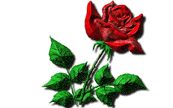